Gród w Gnieźnie i jego mieszkańcy
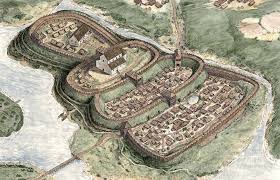 Nikodem  Pocheć V a
Co to jest gród i jakie spełniał funkcję
Gród to dana osada otoczona wałem, często miała rozbudowany system obronny. Gród był wzniesiony w trudno dostępnym miejscu dla wroga, Chroniła się w nim okoliczna ludność podczas wojny. 
Funkcje Grodu:
-obronna -w umocnionych grodach bronili się jego mieszkańcy przez najazdami
-administracyjna –siedziba władcy i jego urzędników
-gospodarcza-w spichlerzach przechowywano daniny
-kościelna – po przyjęciu chrześcijaństwa w grodach budowano katedry
Za panowania pierwszych Piastów funkcje książęcych siedzib  pełniły miedzy innymi Poznań i Ostrów Lednicki. 
Jednym, z głównych grodów piastowskich było również Gniezno. 
Leżał ono na wzgórzu otoczonym jeziorami i strumieniami. 
Dzięki temu miało doskonałą naturalną ochronne przed  najazdami wrogich wojsk. 
Gniezno było jednym z najważniejszych grodów w państwie pierwszych Piastów.
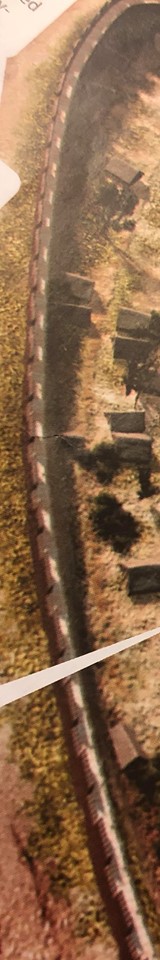 Budowa grodu:
Wał obrony - tworzyła ziemno-drewniana konstrukcja , która otaczała gród i chroniła go przed atakami nieprzyjaciół.
Podgrodzie - miało własny wał obronny 
i bramę . Zamieszkiwali je głównie 
rzemieślnicy i kupcy
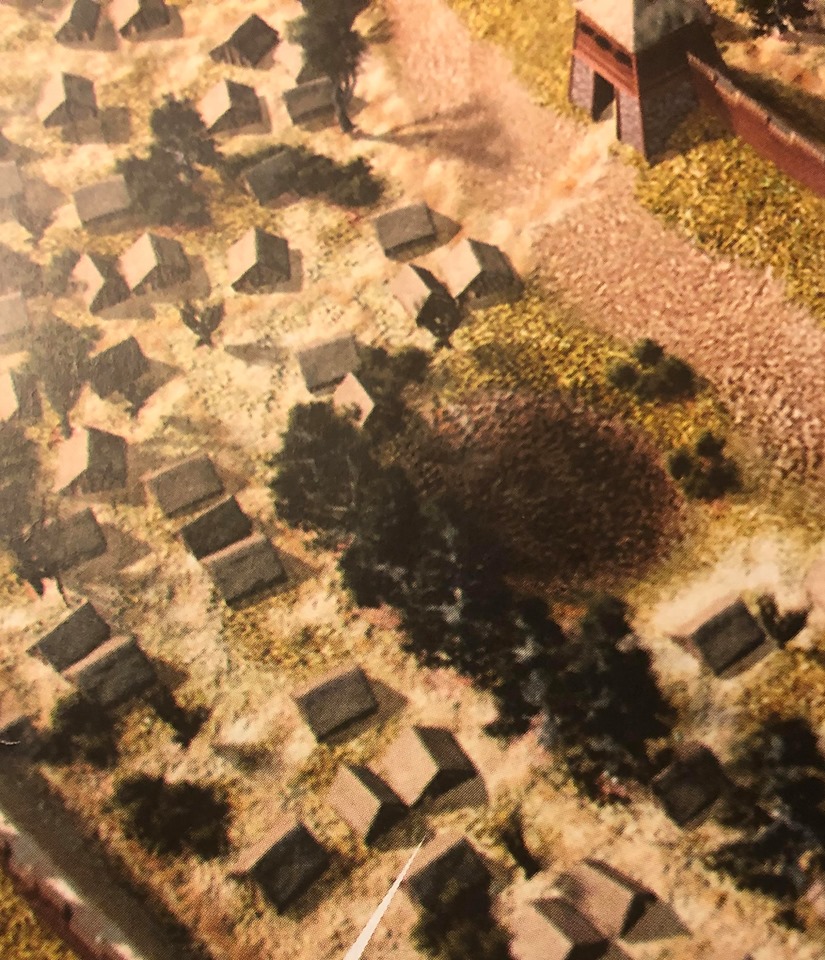 Kościół - był miejscem modlitwy . 
Jako budynek wzniesiony z kamienia 
pełnił także funkcje obronne.
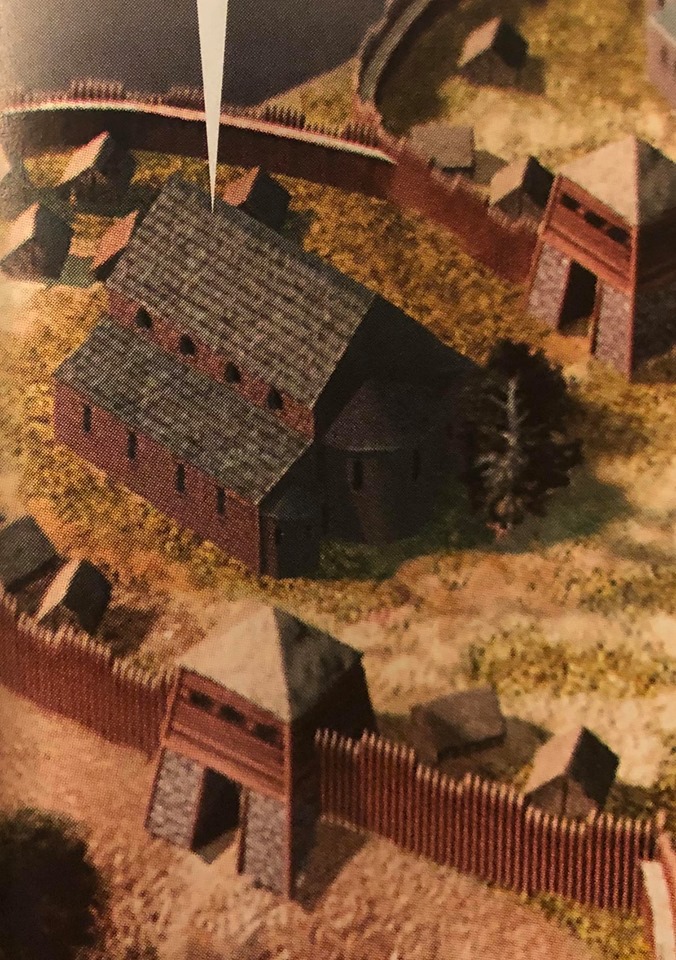 Brama - z wieżą obronną strzegła  wjazdu do grodu.
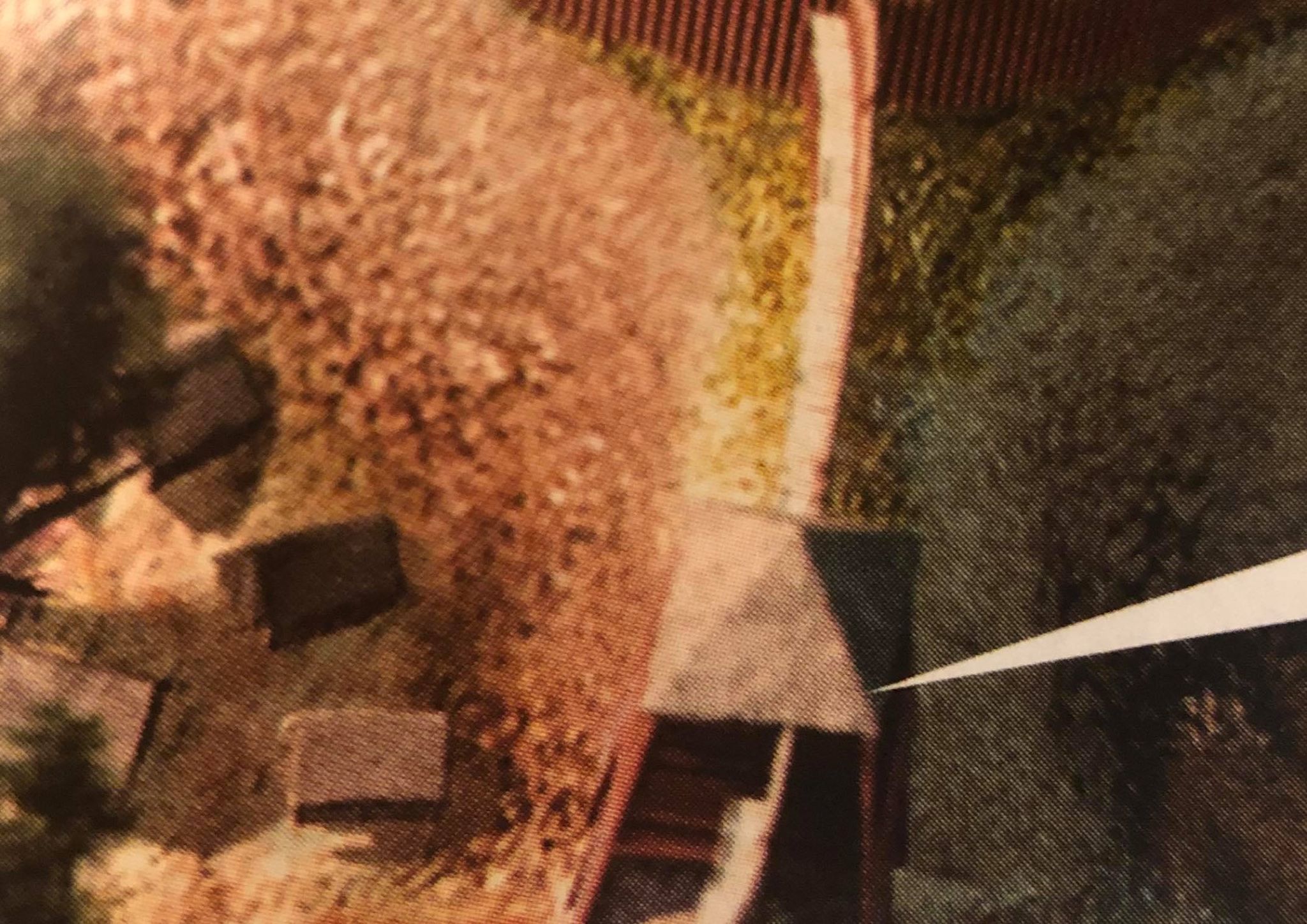 Siedziba księcia - mieściła się w głównej części grodu . Oprócz kościoła była jedną kamienną budowlą . 
Mieszkał tu książę wraz z rodziną
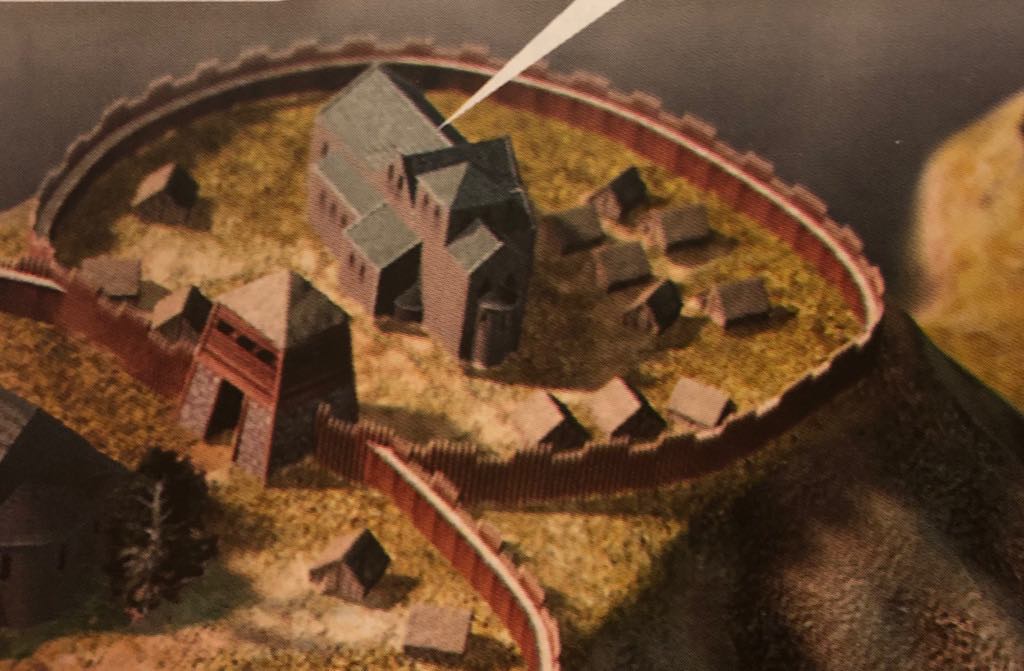 Mieszkańcy grodu:
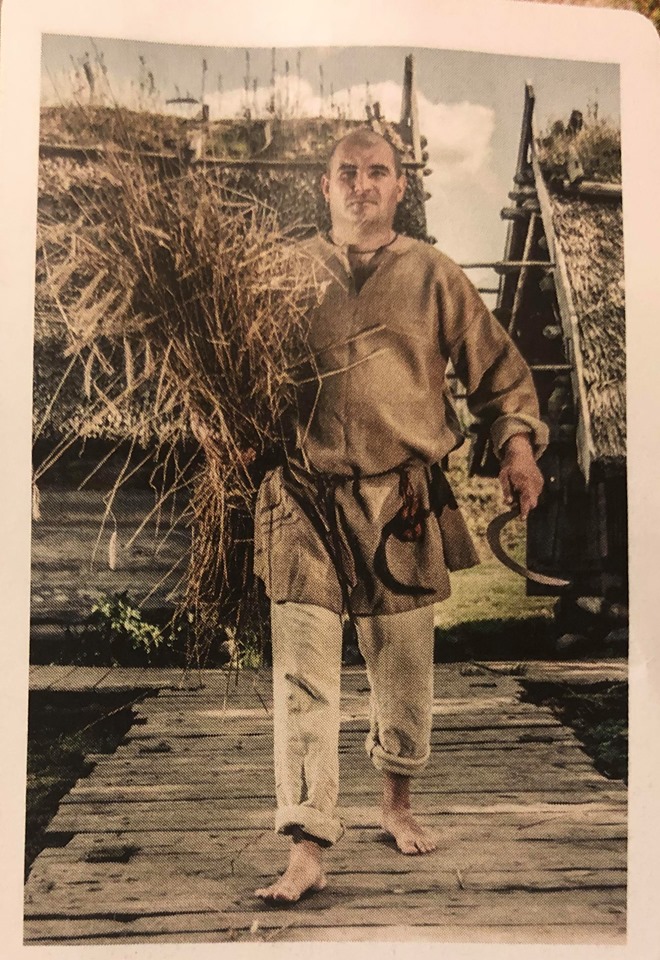 Chłopi - mieszkali w pobliżu grodu , 
zajmowali się uprawą ziemi i hodowlą zwierząt . 
Byli najliczniejszą grupą
 poddanych w państwie Mieszka|.
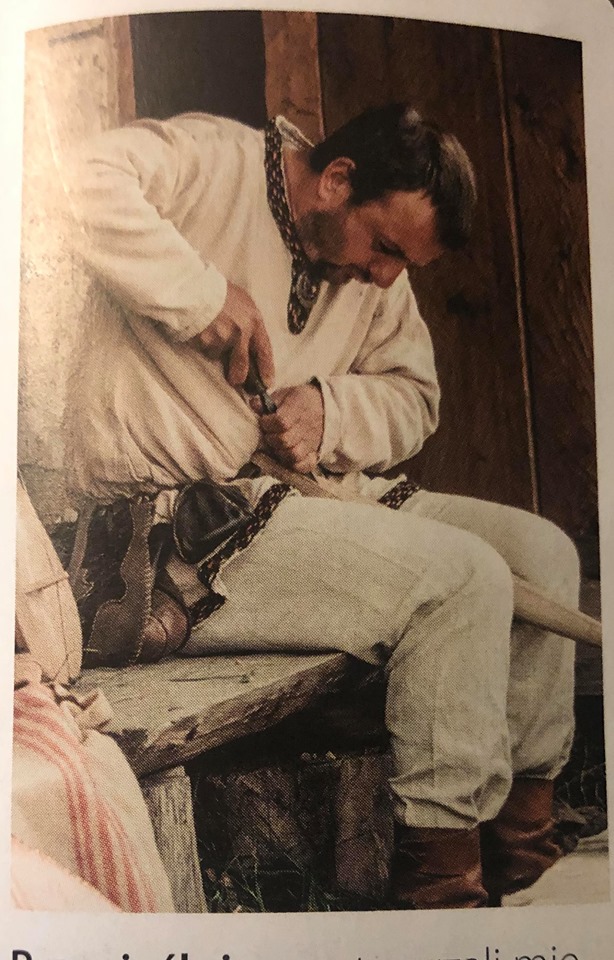 Rzemieślnicy - wytwarzali między innymi 
naczynia , odzież , ozdoby i broń , 
a nawet instrumenty muzyczne . 
Ich warsztaty znajdowały 
najczęściej na podgrodziu.
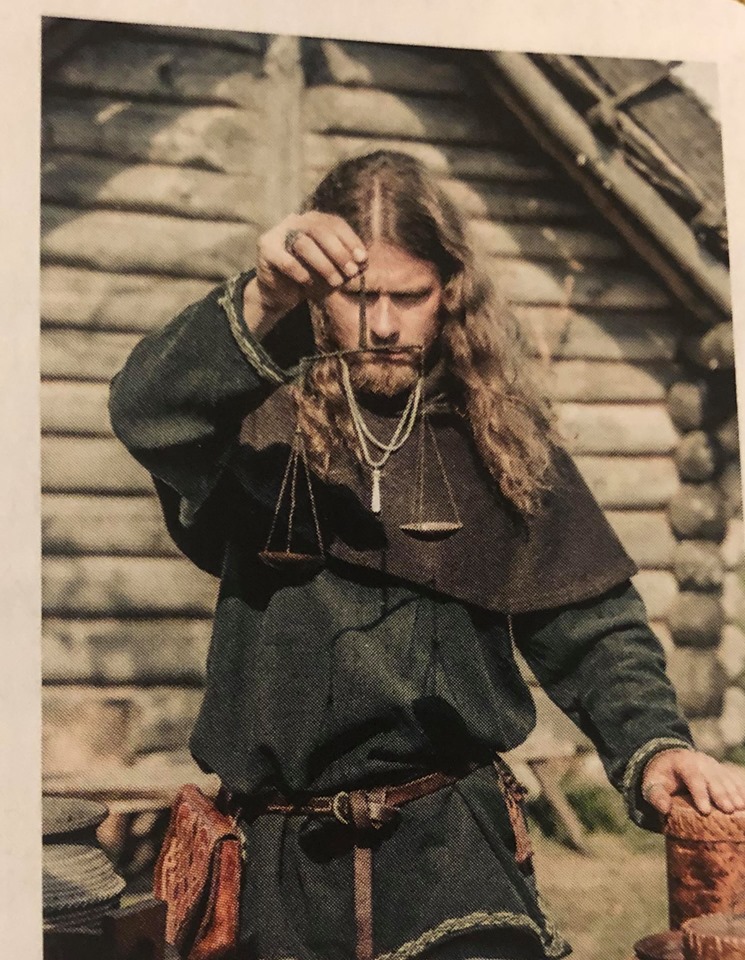 Kupcy -  sprzedawali swoje towary 
podczas targów odbywające się na 
podgrodziu. 
W handlu używali między innymi  
wag, aby dokładnie odmierzać ilość 
sprzedawanego towaru
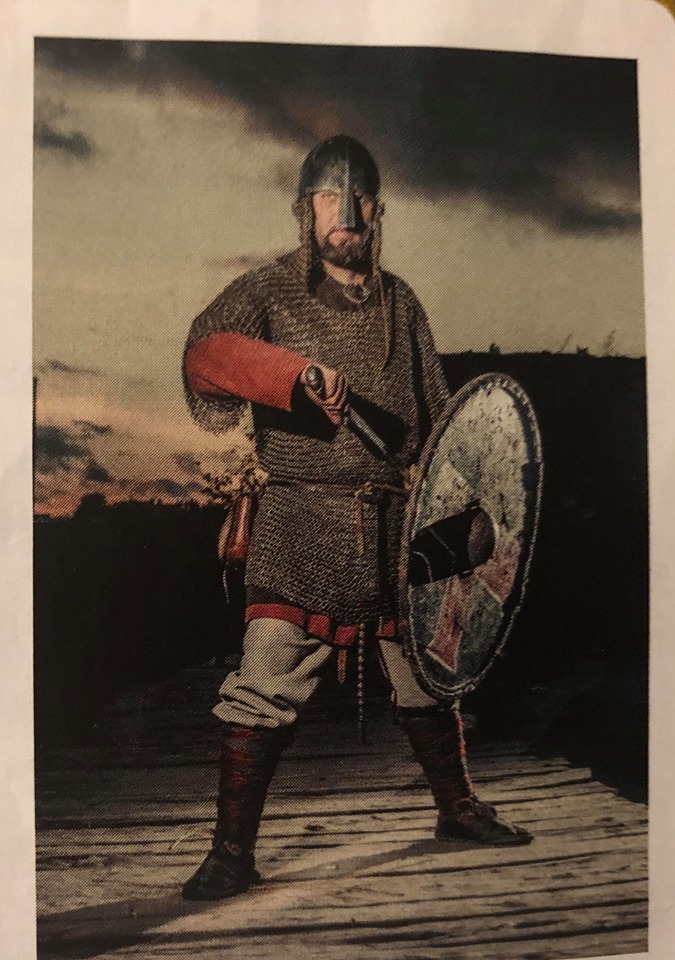 Wojowie - strzegli bezpieczeństwa 
grodu i okolicznych ziem . Aby zachować 
gotowość do walki , dbali o sprawność fizyczną . 
Uprawiali zapasy i ćwiczyli  strzelanie z łuku
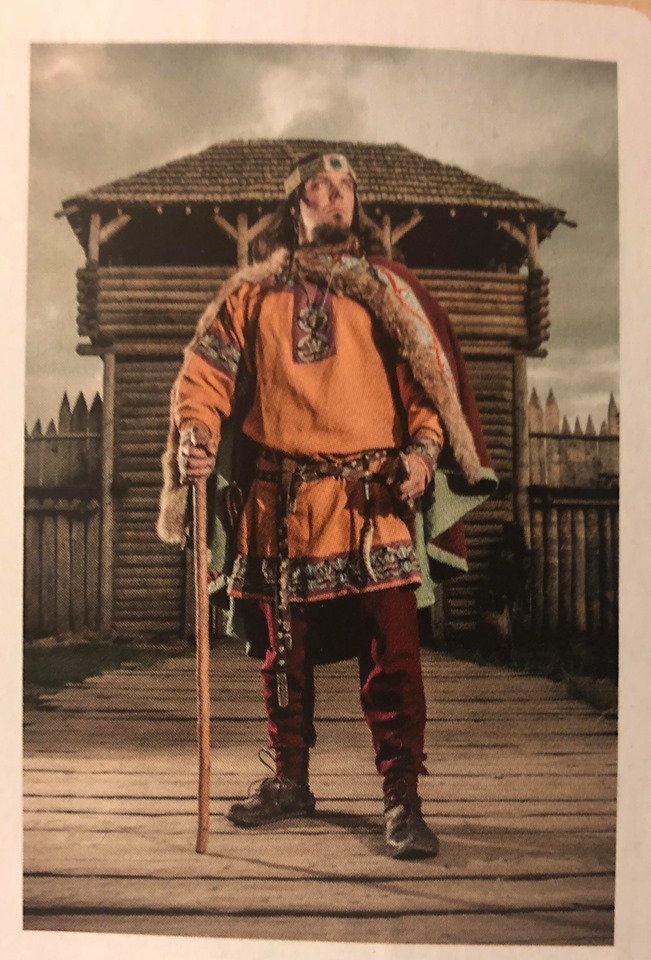 Książe - ustanawiał prawa w państwie 
i był głównym sędzią . 
Mieszko | i Bolesław Chrobry  spędzali 
wiele czasu poza Gnieznem - wraz ze
 swoim dworem objeżdżali państwo , 
by doglądać jego sprawy
GRÓD GNIEŹNIEŃSKI (X - XII WIEK)